Всестороннее воспитание личности средствами и методами адаптивной физической культуры.
Докладчик:
Бронникова Любовь Александровна
учитель физической культуры МАОУ СОШ №14
Адаптивная физическая культура – это направление физической культуры, которая, с одной стороны, адаптирована для людей с особыми образовательными потребностями (с двигательными, ментальными расстройствами и пр.), а, с другой стороны, она увеличивает возможность адаптации людей с отклонениями в здоровье к жизни в обществе.
Кому необходима адаптивная физическая культура?
Отставание в развитии двигательных способностей от нормотипичных сверстников примерно составляет 15-30%
-Выносливость на 20-40%
- Быстрота реакции, частота движений рук, ног на 10-15%
- Развитии силы основных групп мышц рук, ног, спины, живота 15-30%
- Гибкость на 10-20%.
- Скоростно-силовые качества на 15-30%
Как проходит взаимодействие учителя по адаптивной физической культуры и его ученика?
Формы организации занятий
Урочная
Внеурочная
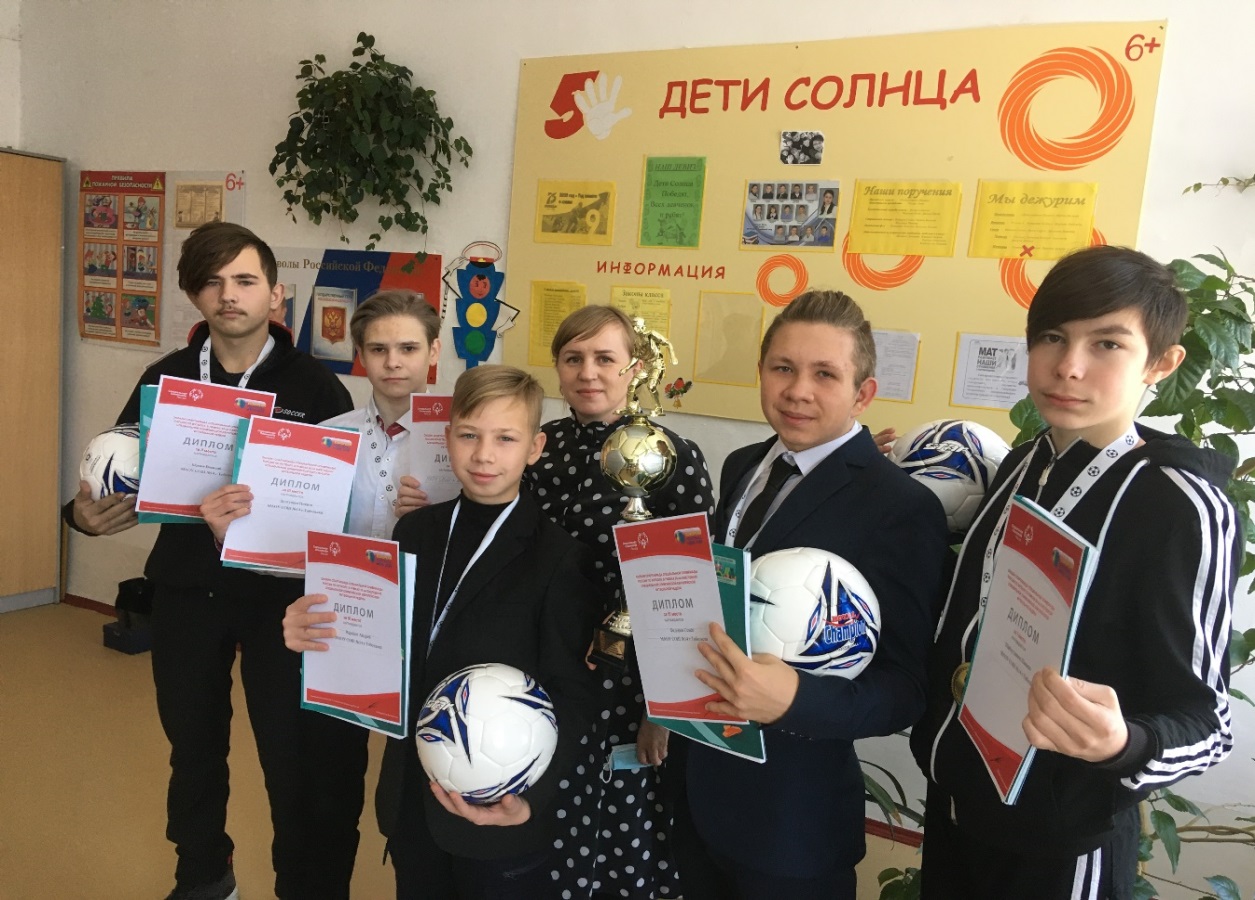